Kinder und digitale Medien – eine Gratwanderung für die Grundschule
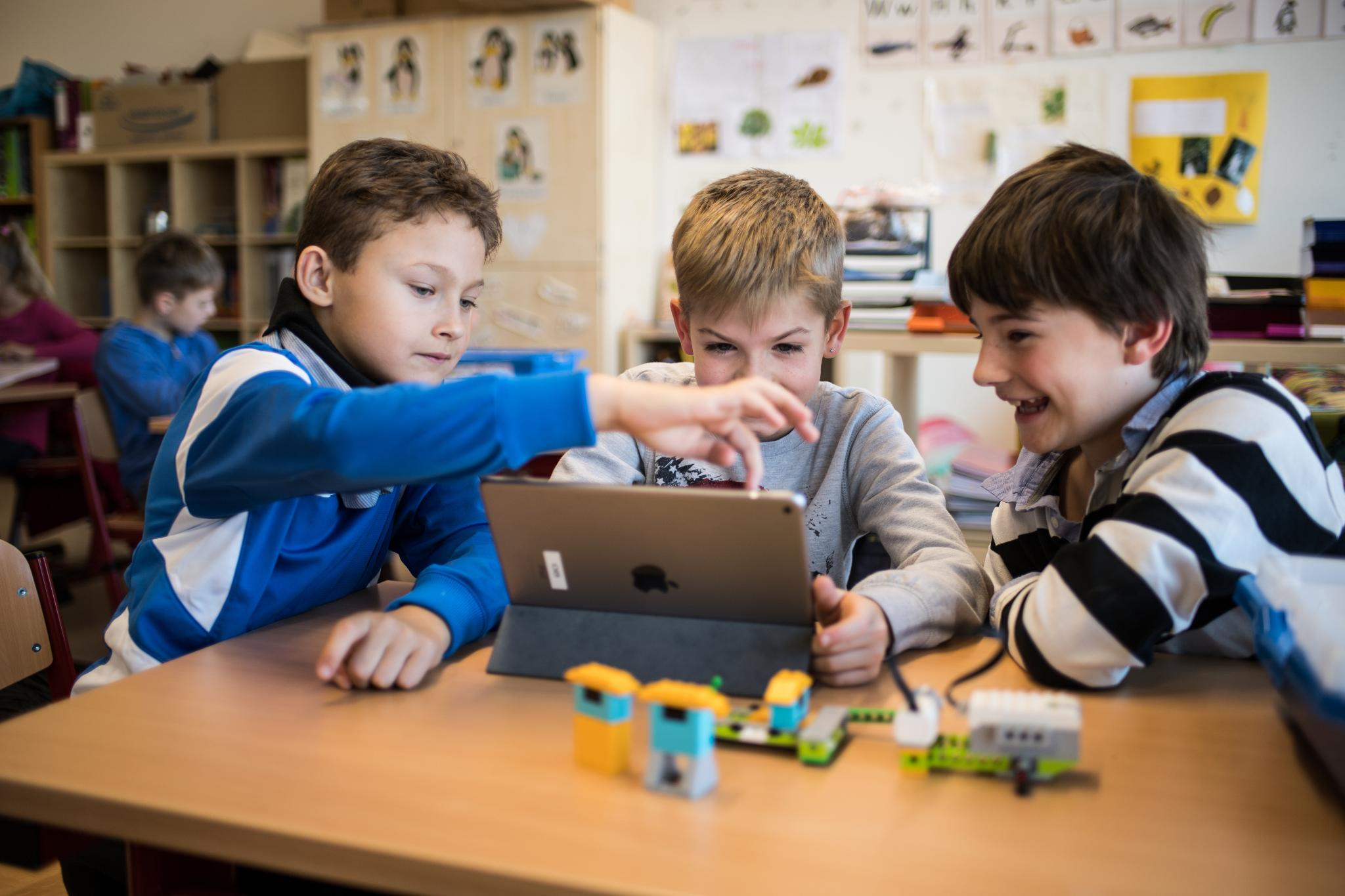 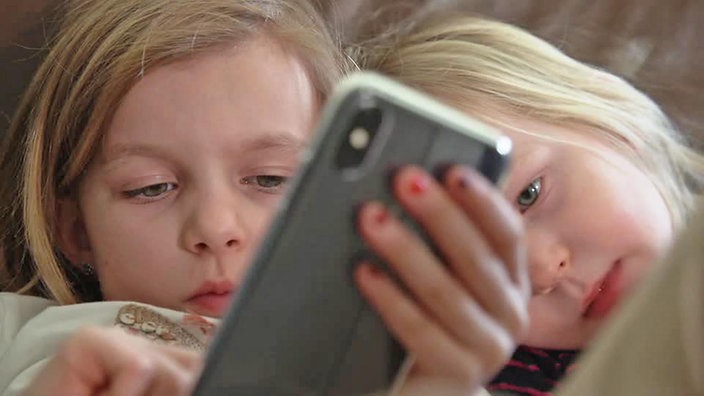 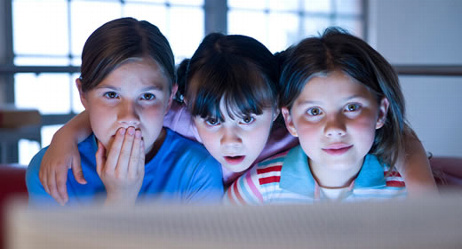 Florian Nuxoll
Kinder und digitale Medien – eine Gratwanderung für die Grundschule
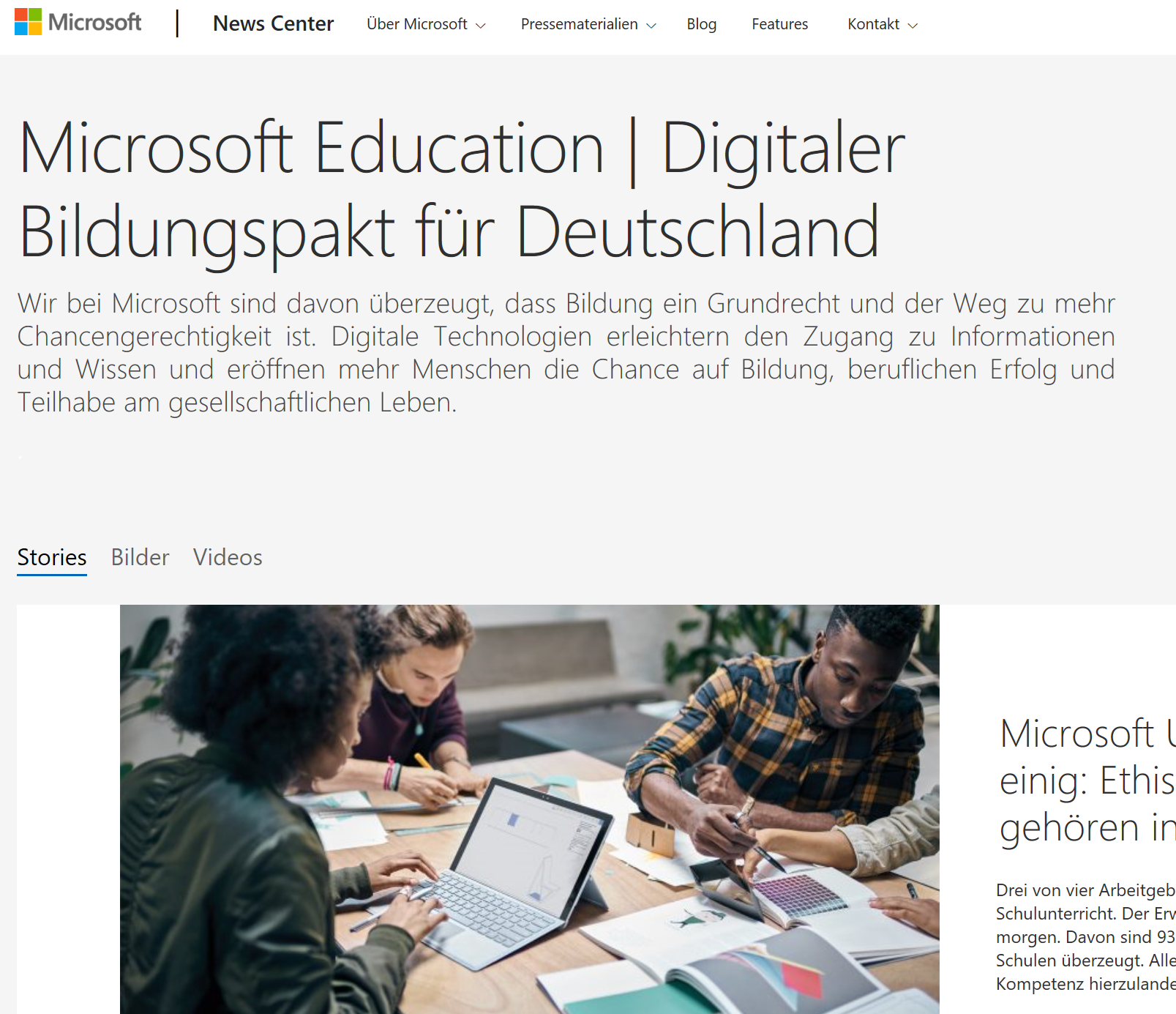 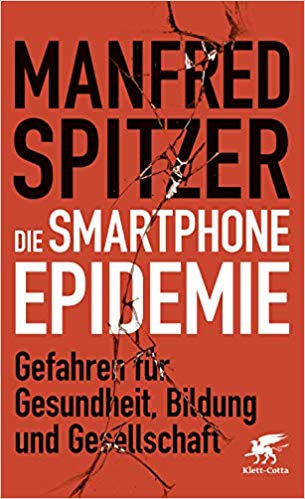 Kinder und digitale Medien – eine Gratwanderung für die Grundschule
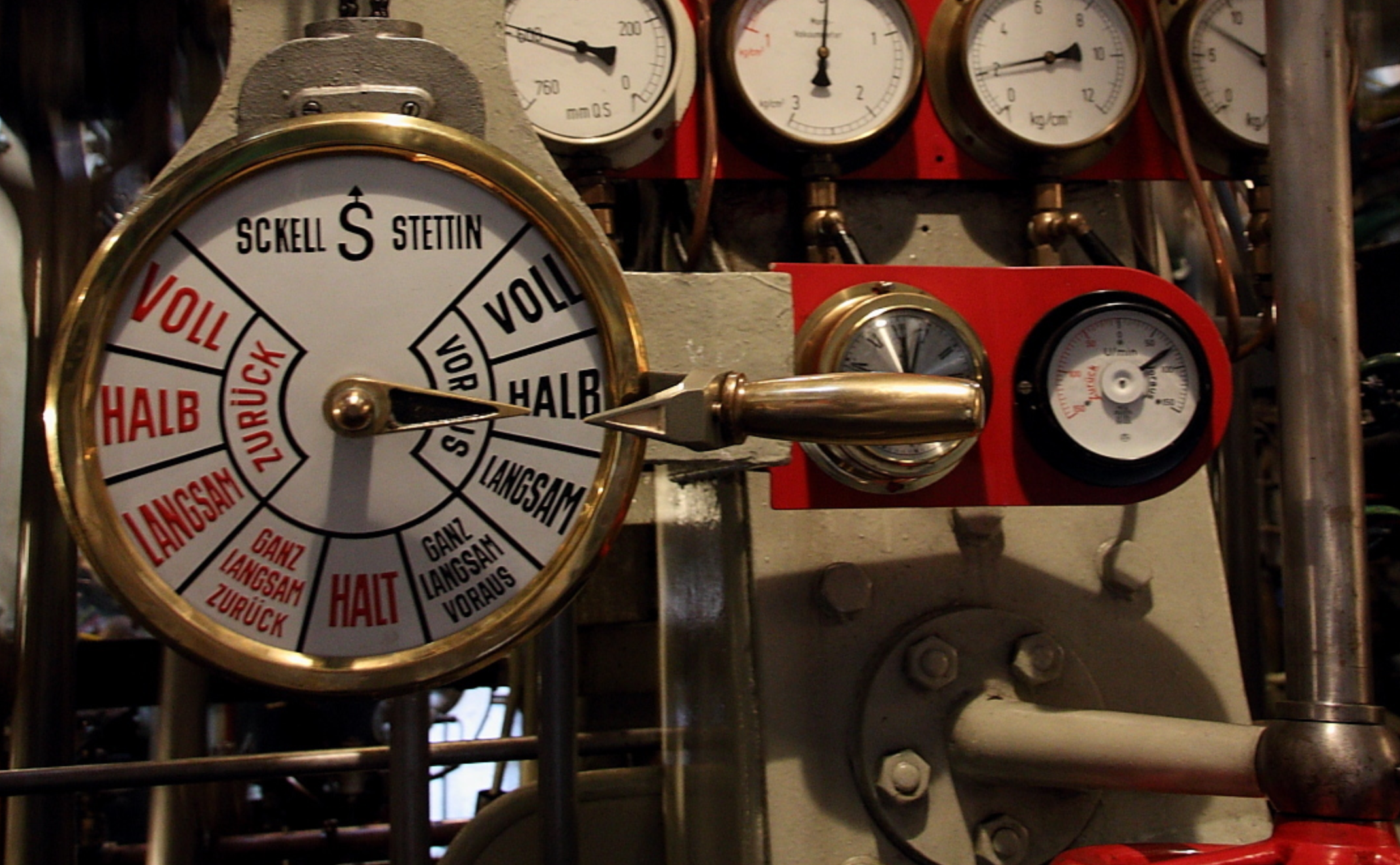 Kinder und digitale Medien – eine Gratwanderung für die Grundschule
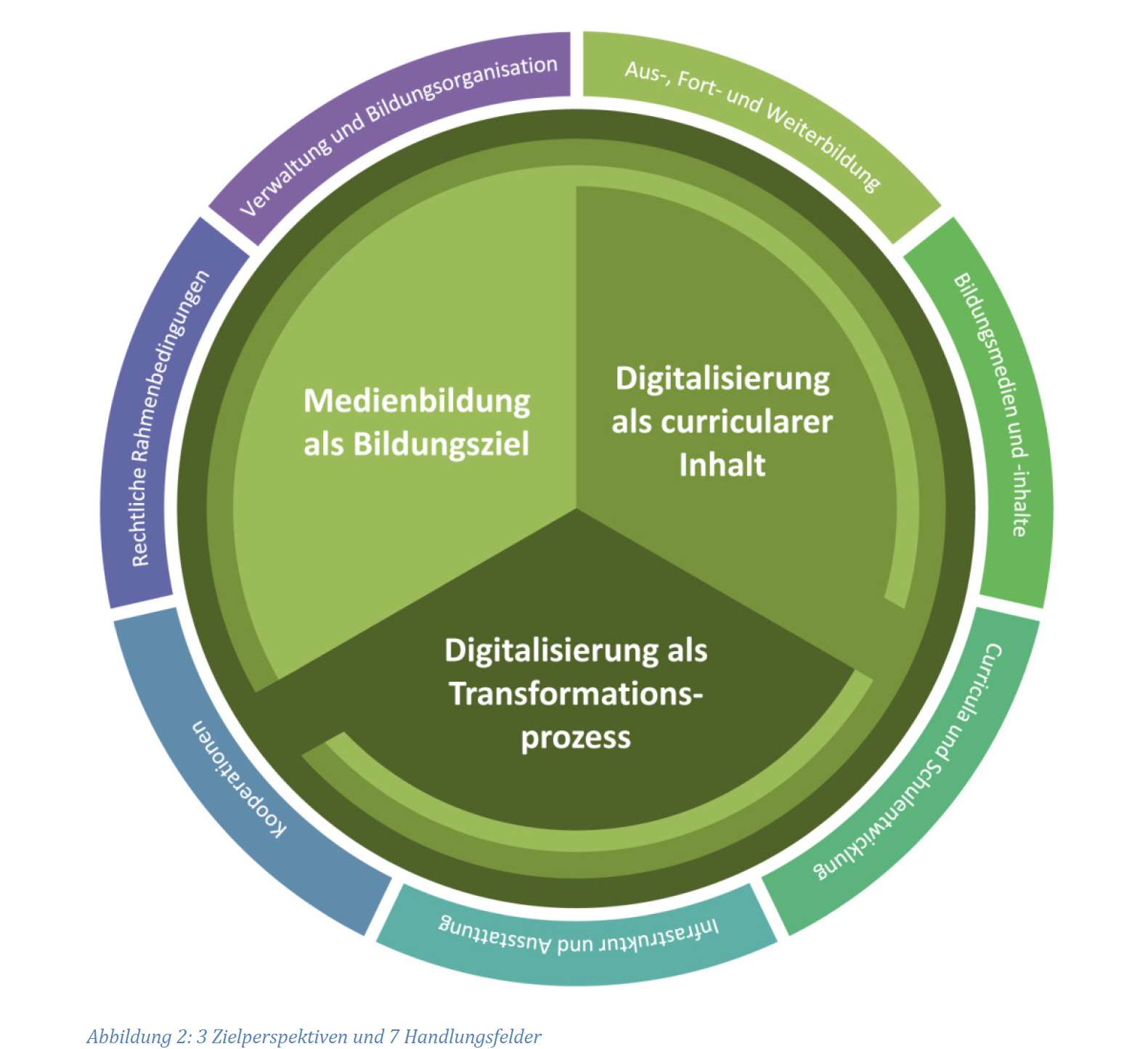 medienbildung.sachsen.de
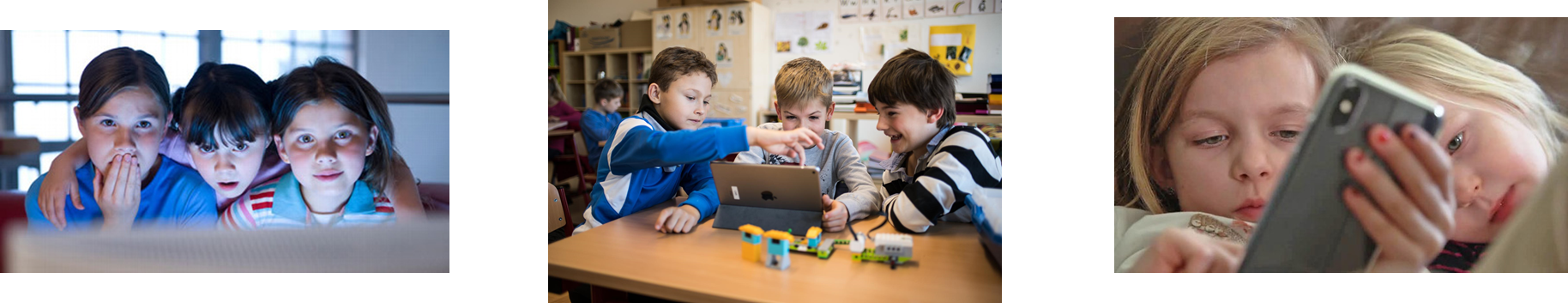 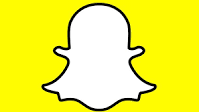 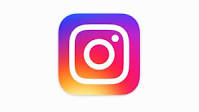 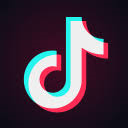 Kinder und digitale Medien – eine Gratwanderung für die Grundschule
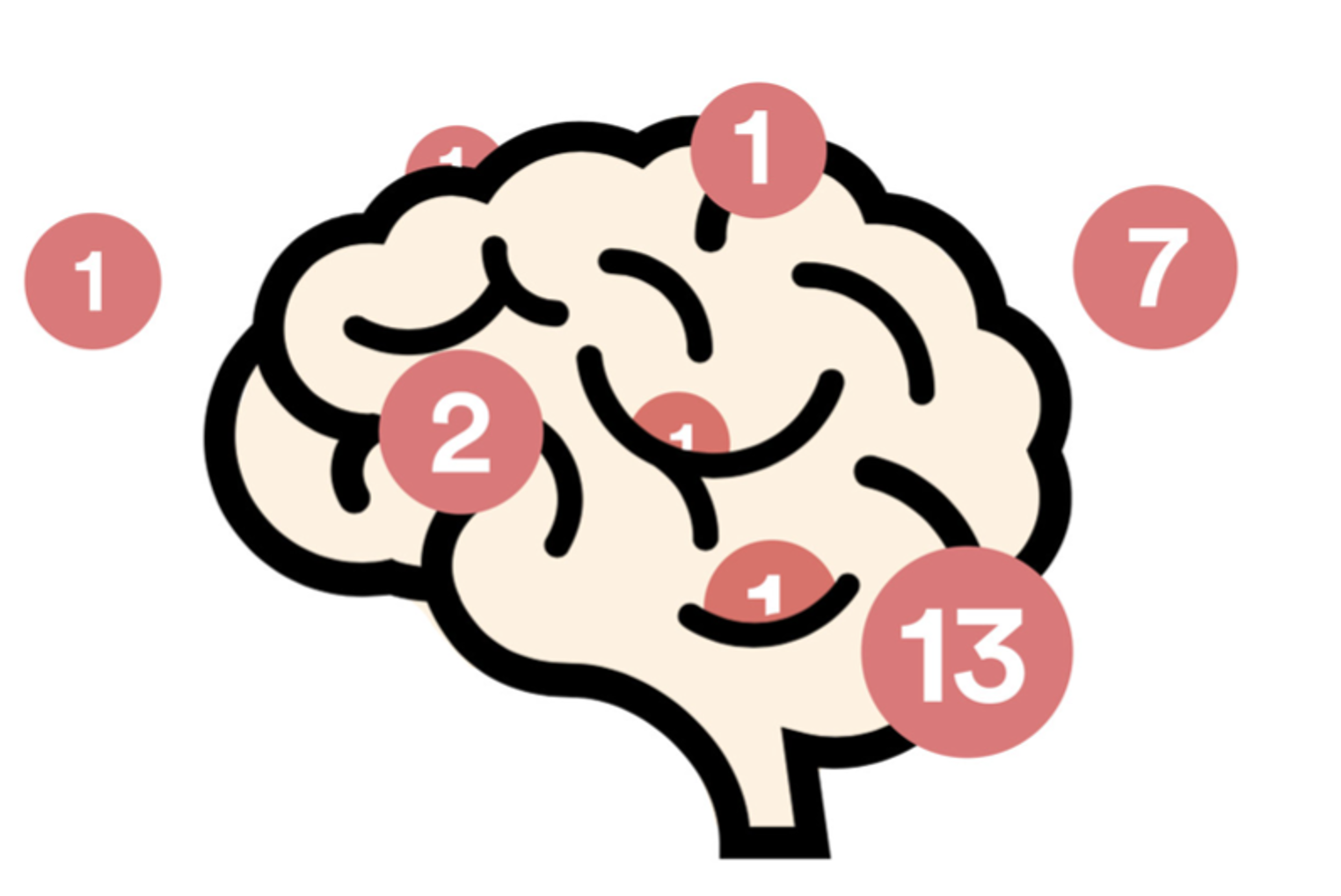 Kinder und digitale Medien – eine Gratwanderung für die Grundschule
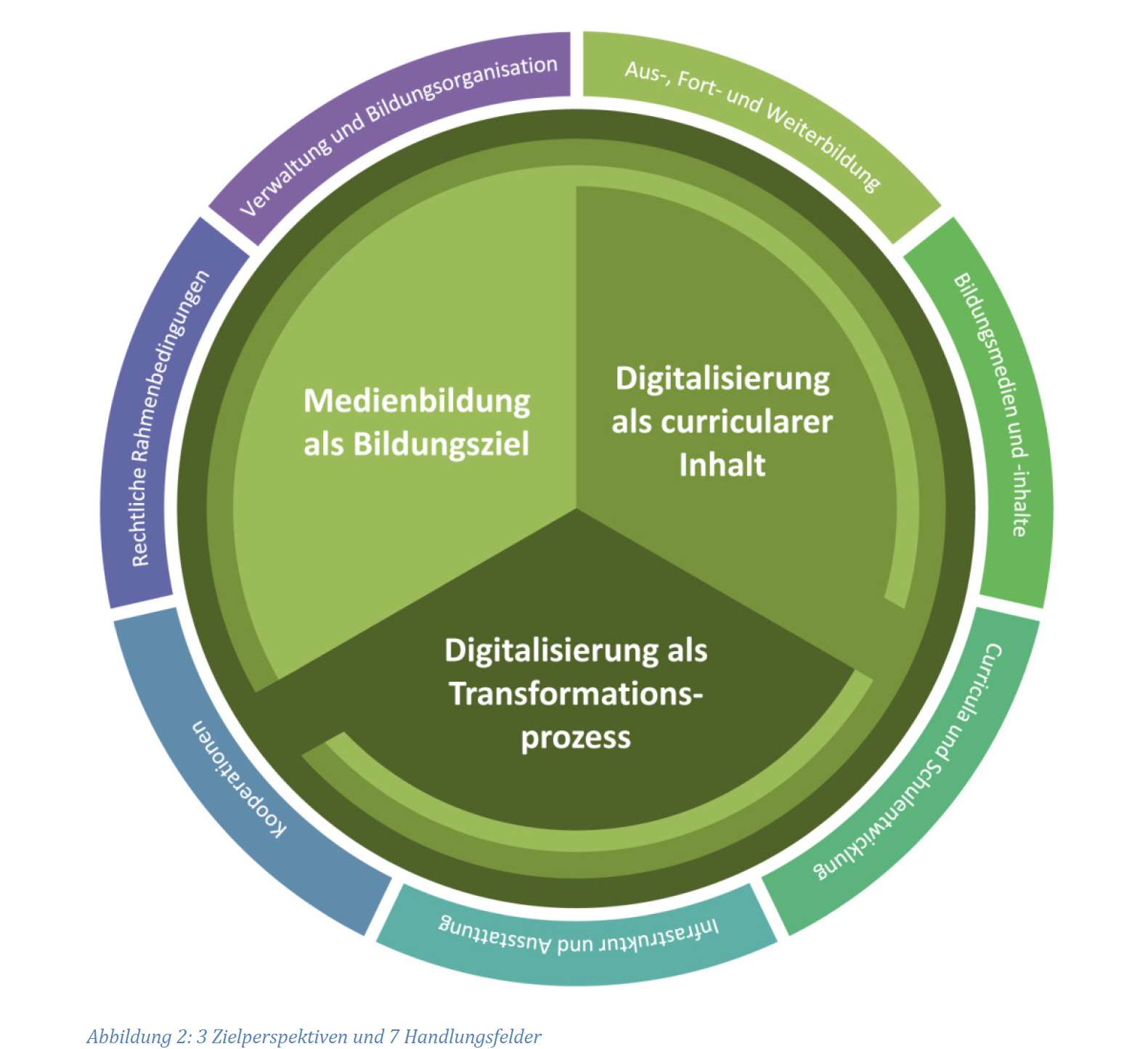 medienbildung.sachsen.de
Kompetenzbereiche
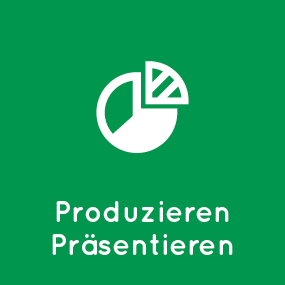 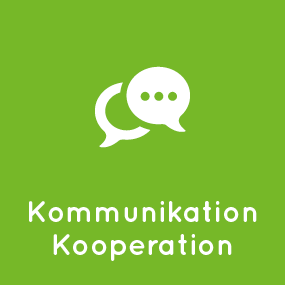 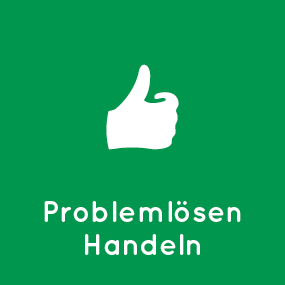 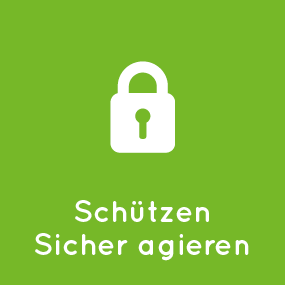 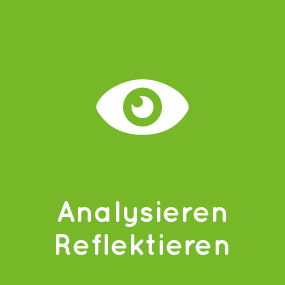 Rolle der Schule
Rolle der Schule
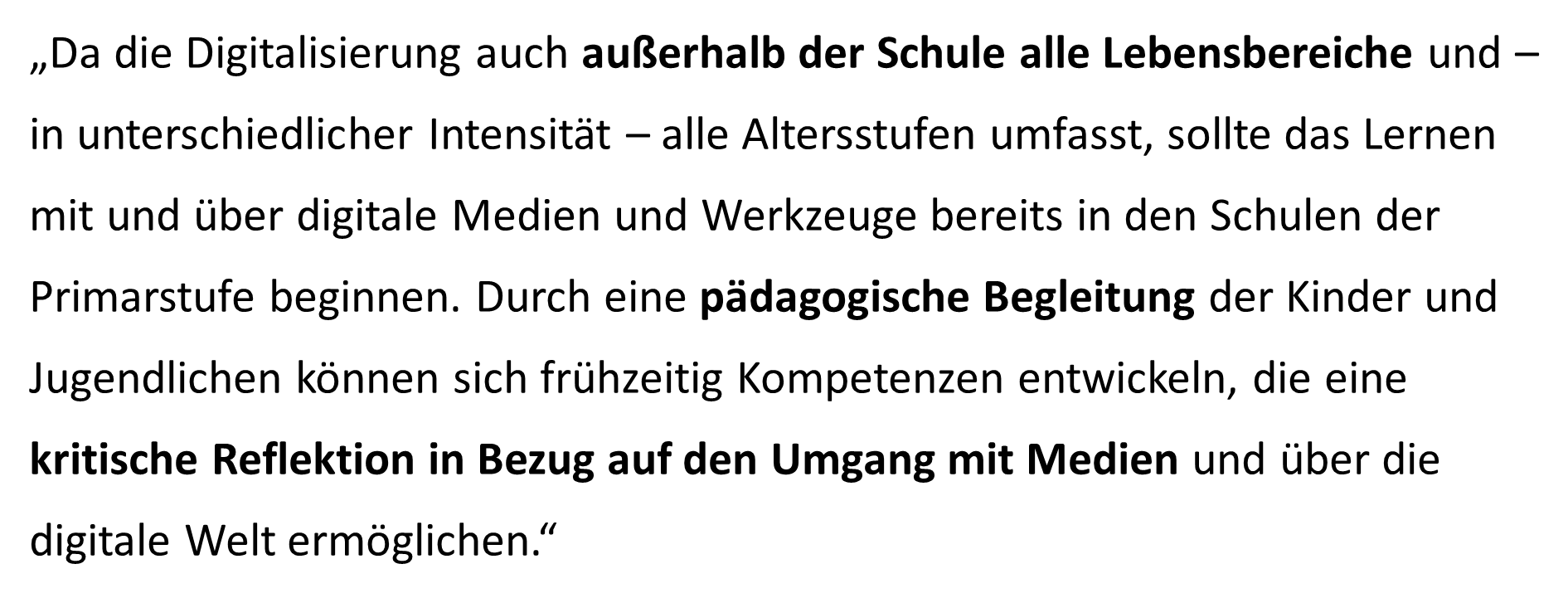 Medienbildung und digitale Bildung - endlich einfach, aber sinnhaft umsetzen
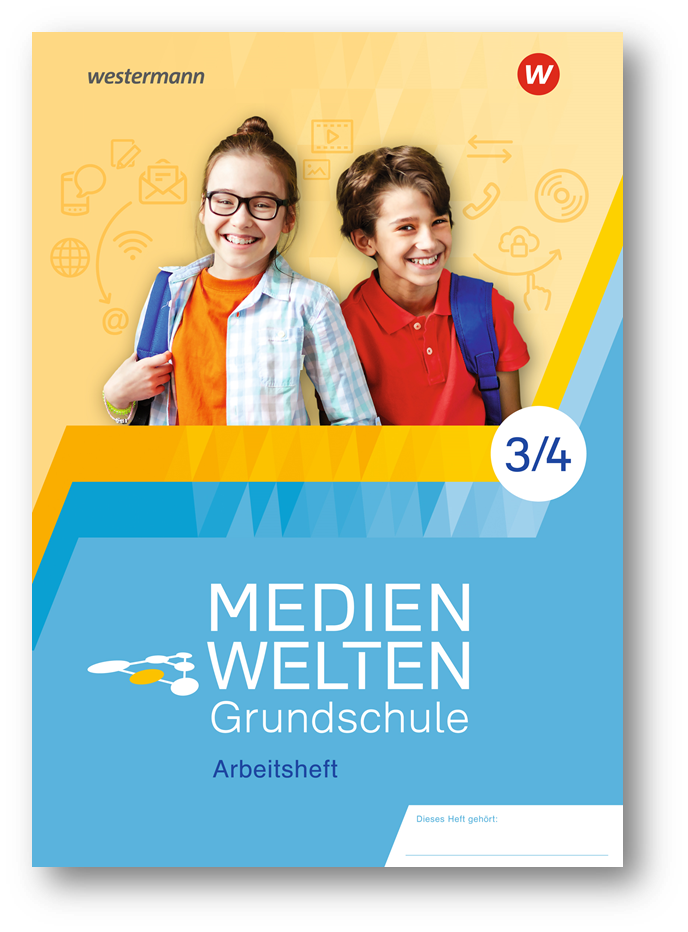 Vorüberlegungen
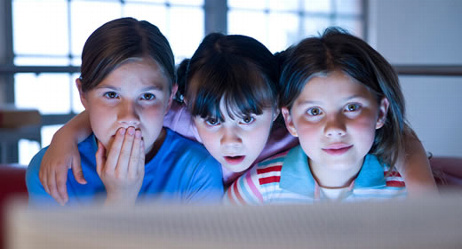 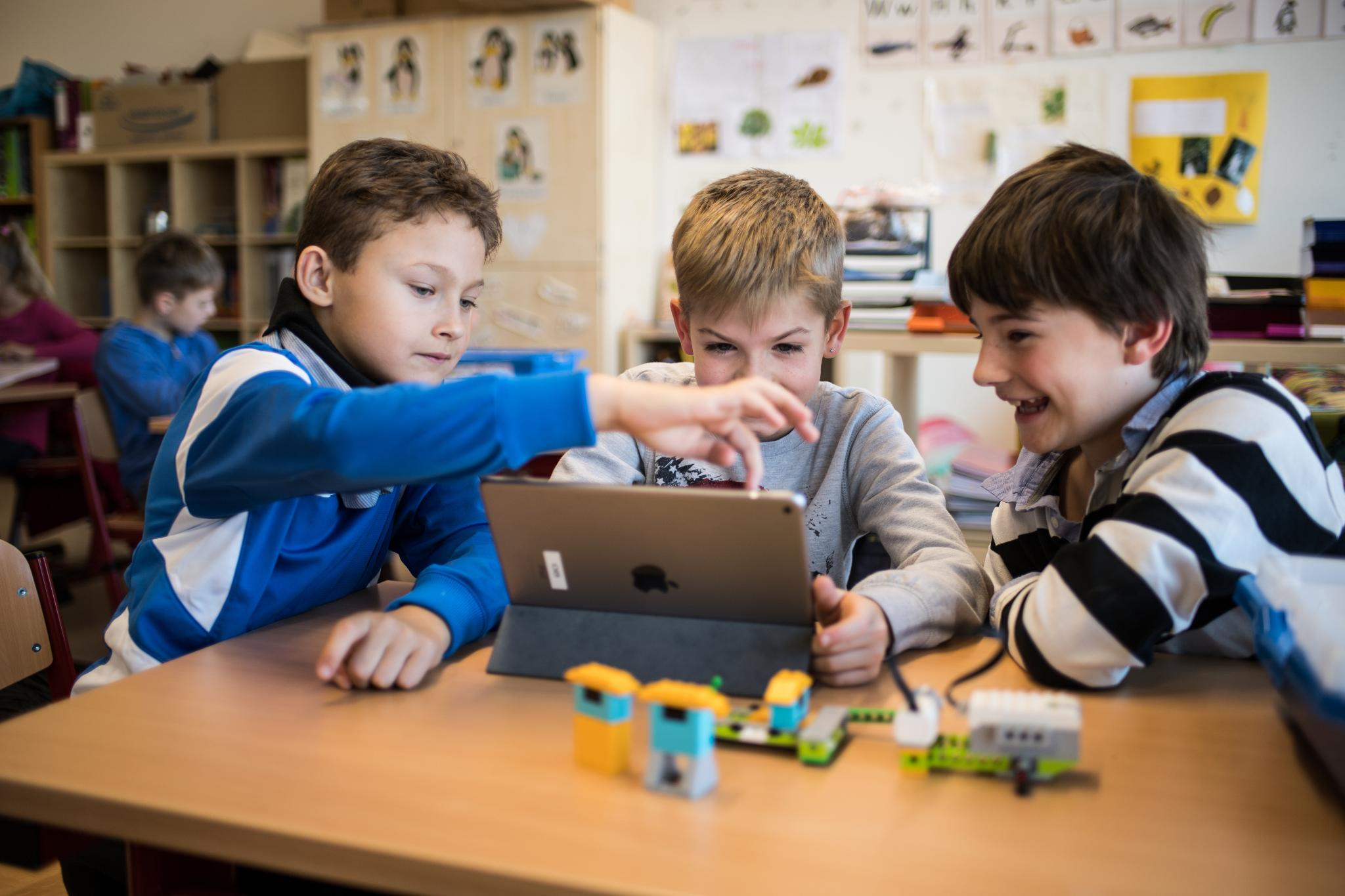 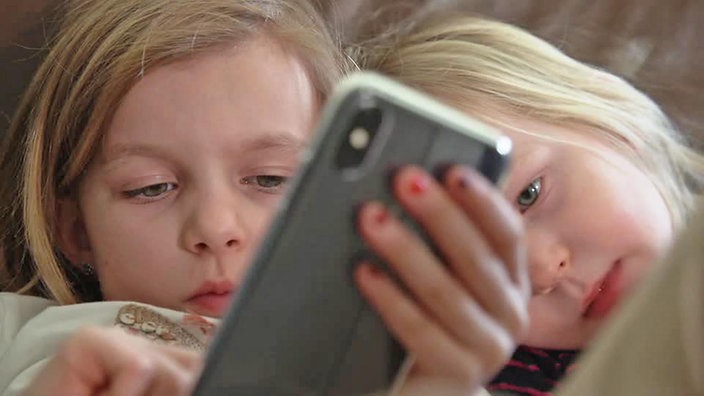 Vorüberlegungen
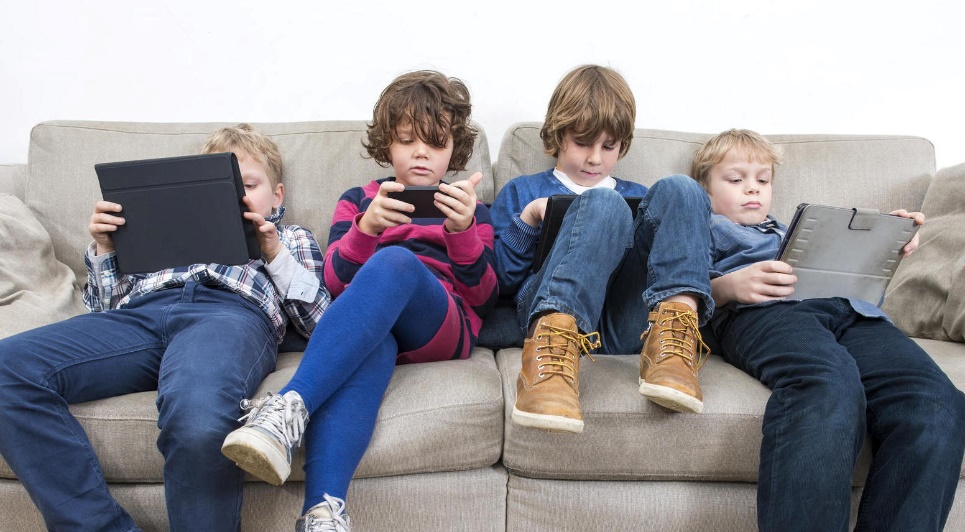 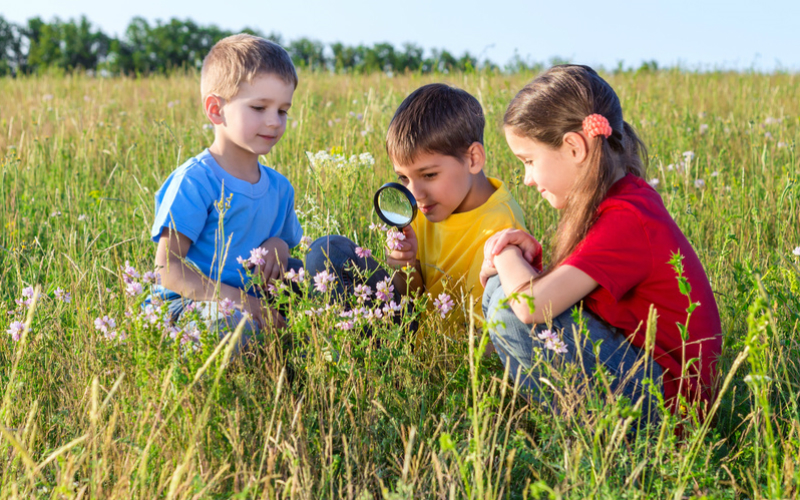 Vorüberlegungen
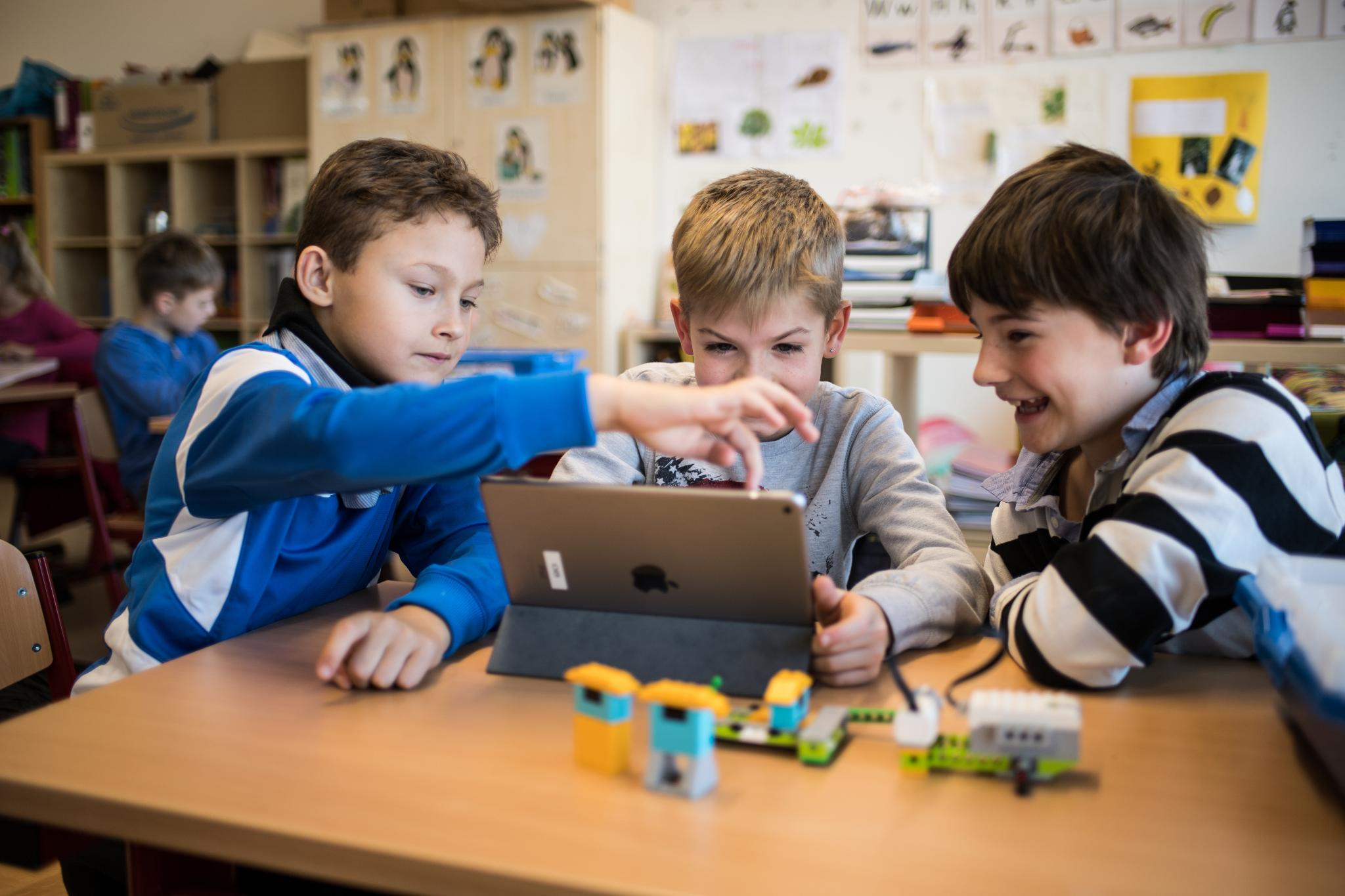 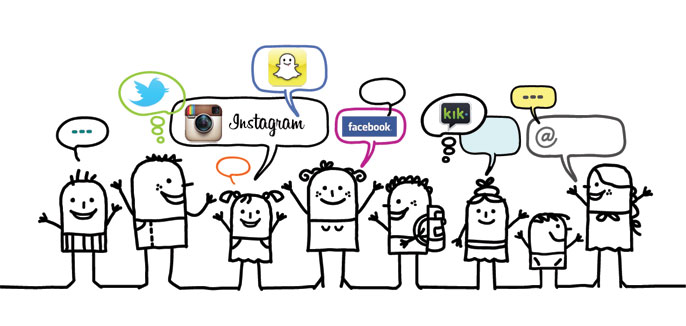 Vorüberlegungen
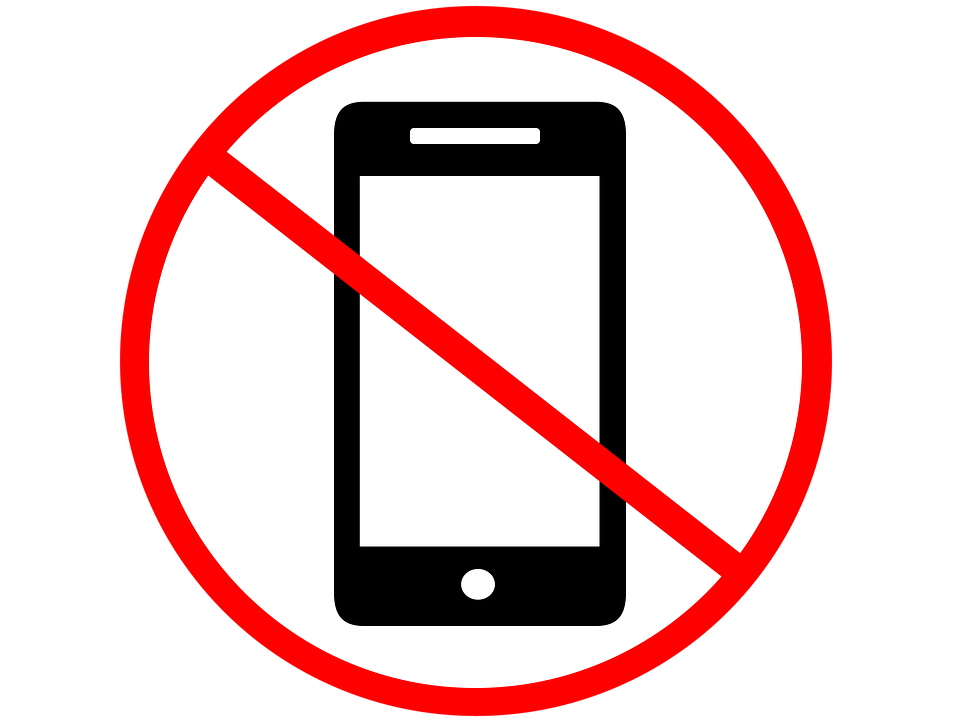 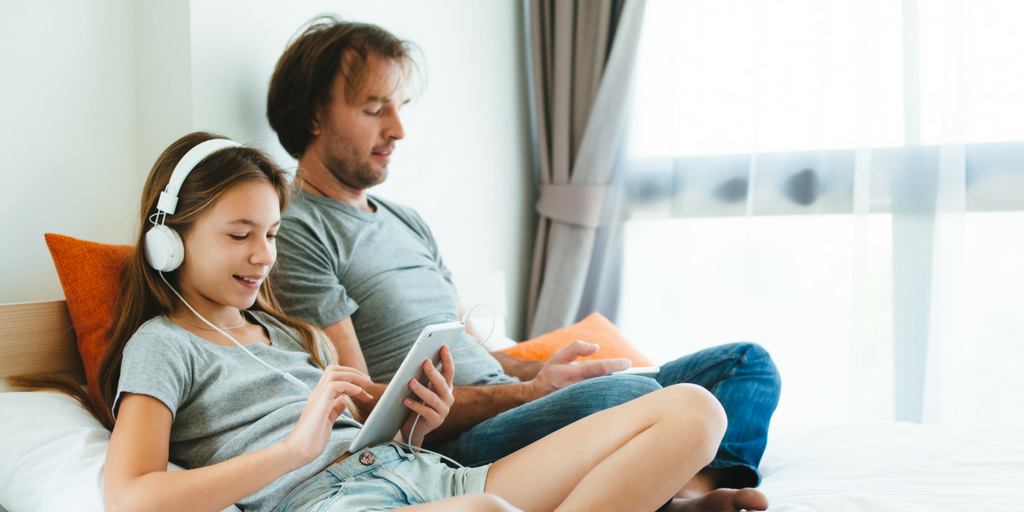 Vorüberlegungen
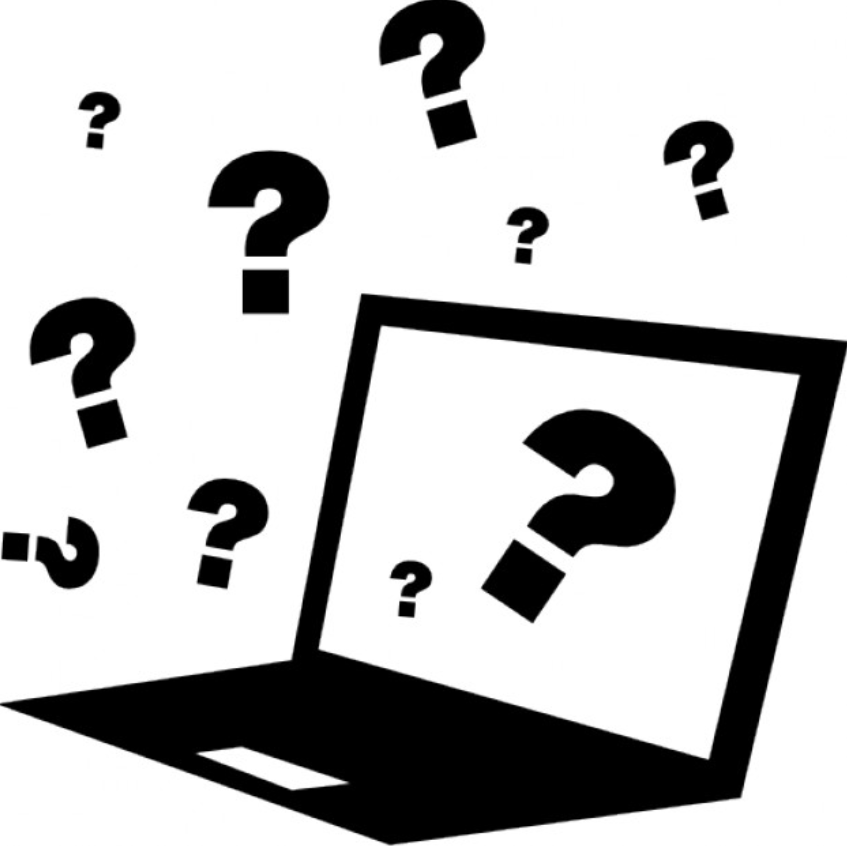 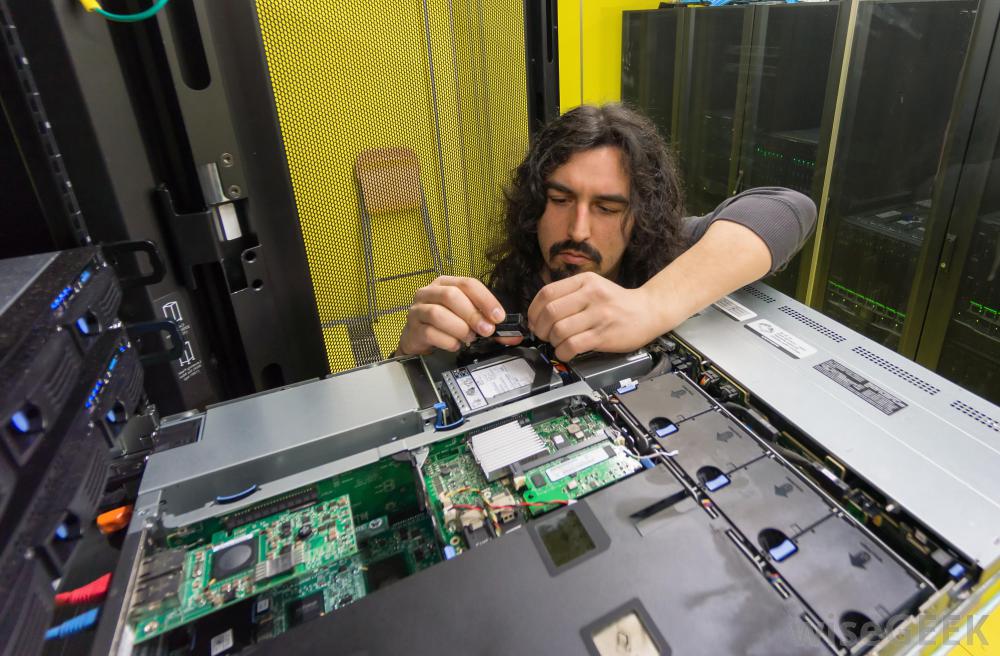 Vorüberlegungen
Wissen
Können
Wollen
Infrastruktur (Hardware + Software)
Stellen
(Techniker, Systemadministratoren…)
vereinzelter Einsatz digitaler Technologien
Schritt für Schritt
ohne digitale Technologien
Medienkonzept Klasse 3/4
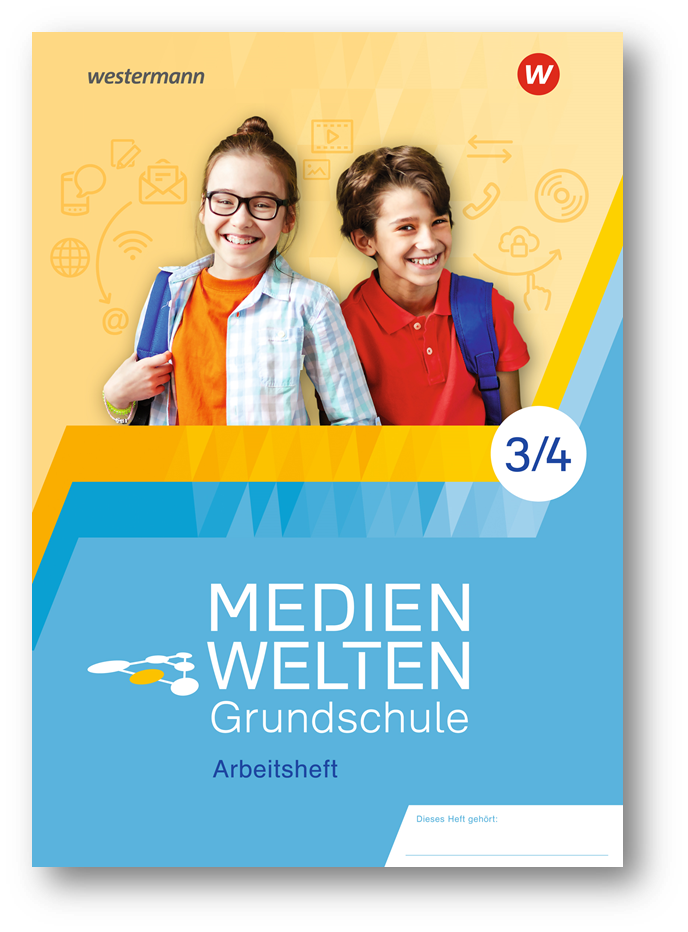 Situation an Grundschulen
AGs
Leuchturm-projekte
lehrerspezifisch
Was leistet unser Ansatz
Die Schülerinnen und Schüler werden mündige Nutzer von digitalen Medien
Odyssee
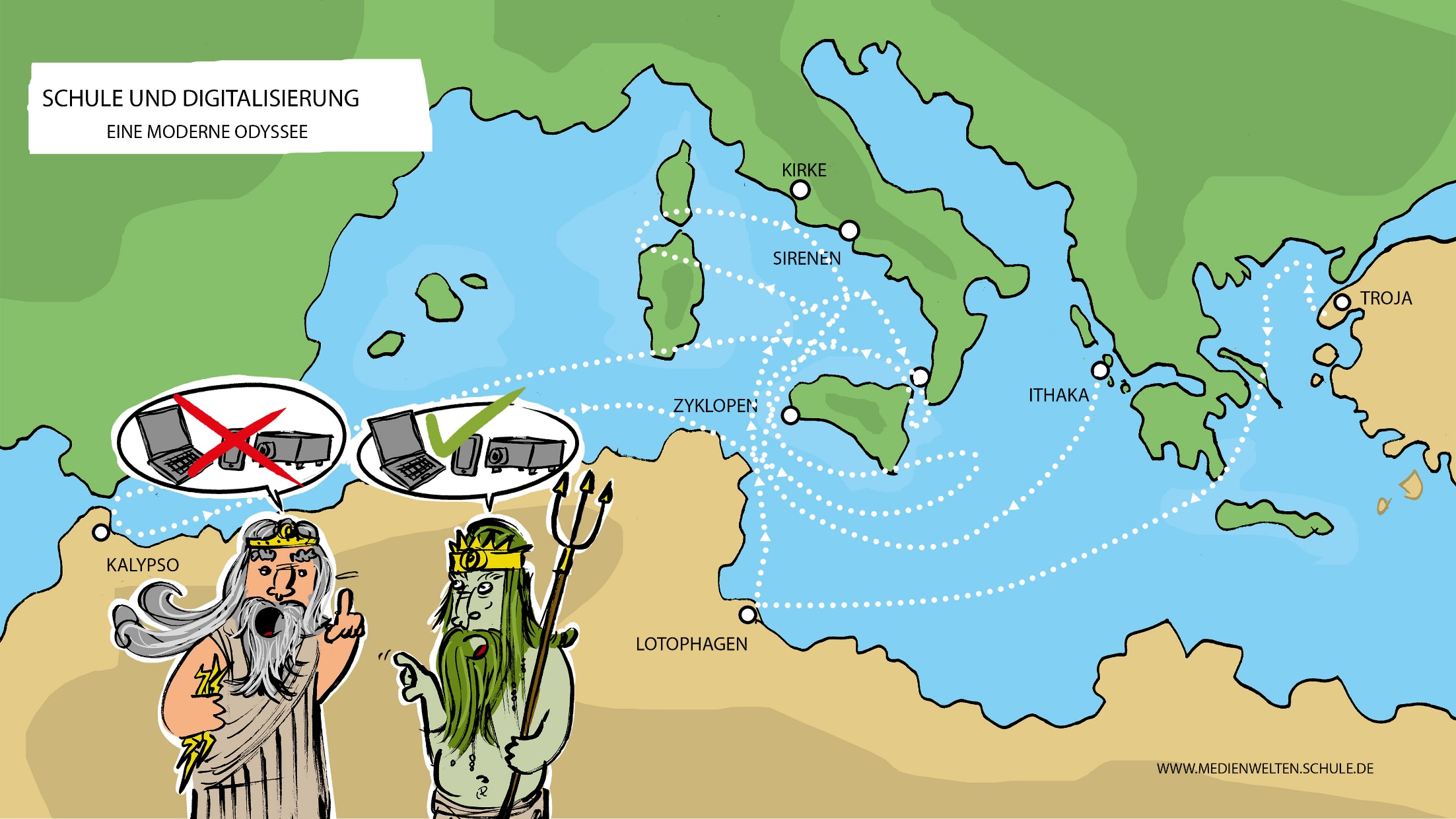 Odyssee
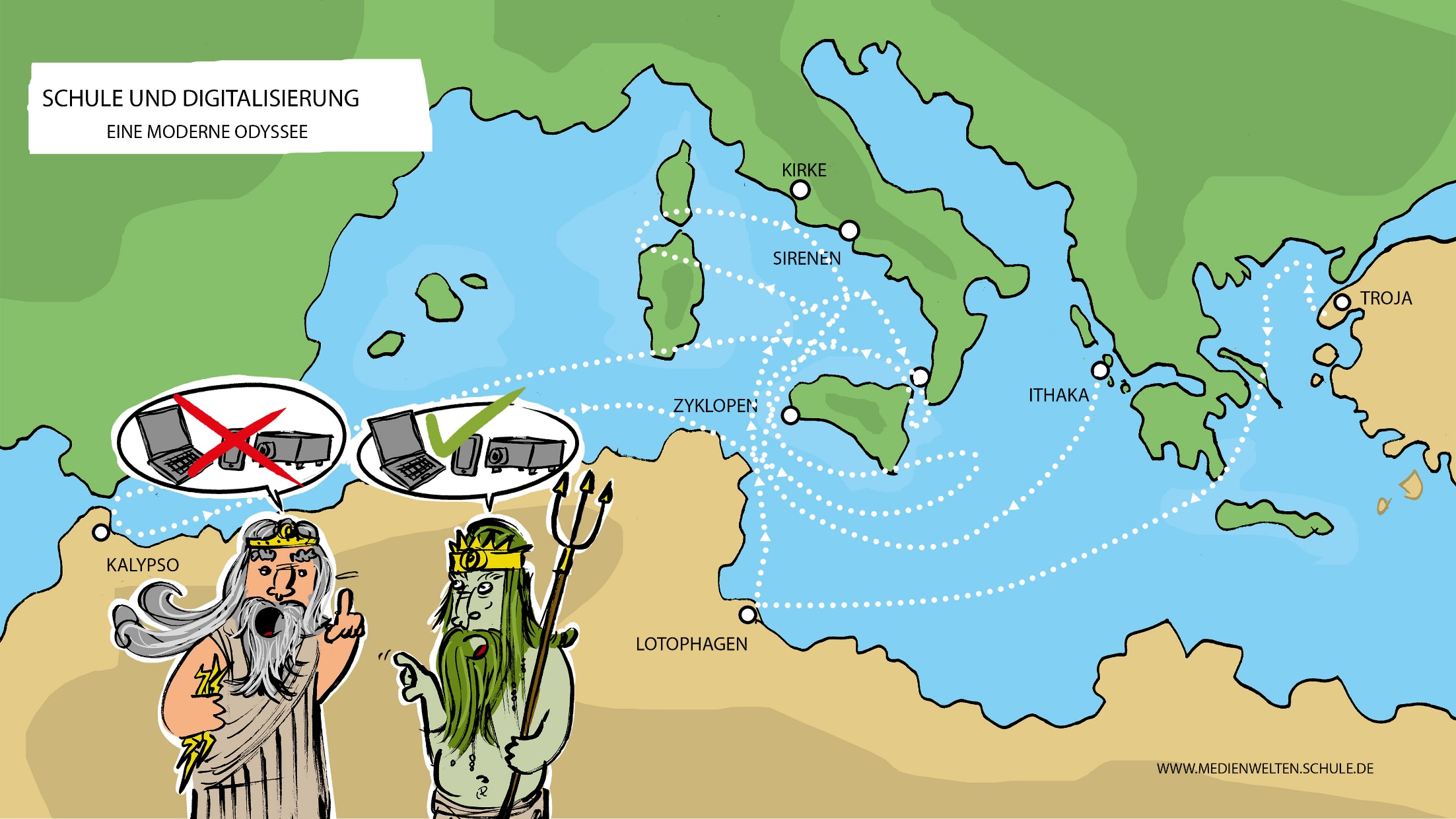 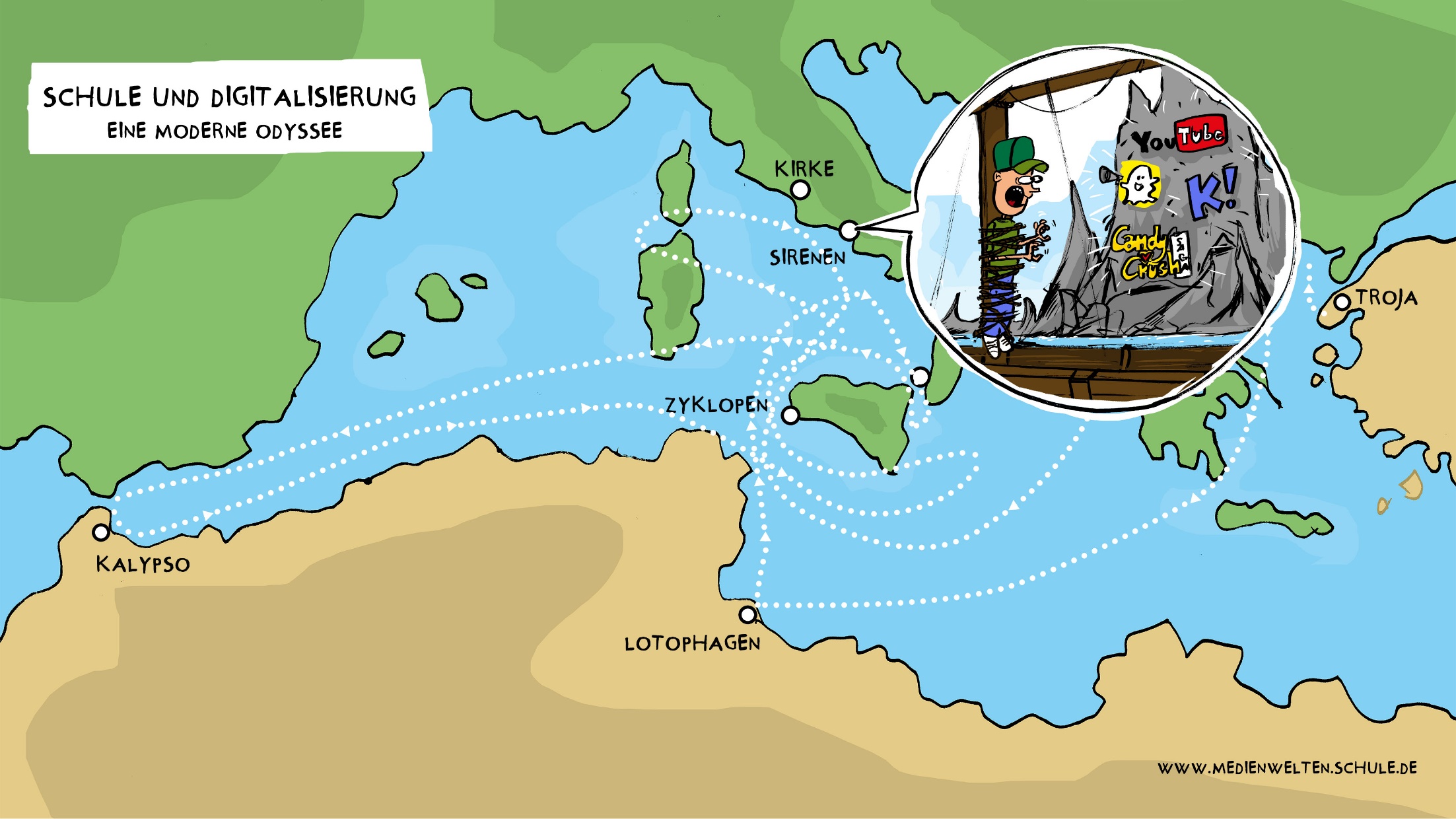 Odyssee
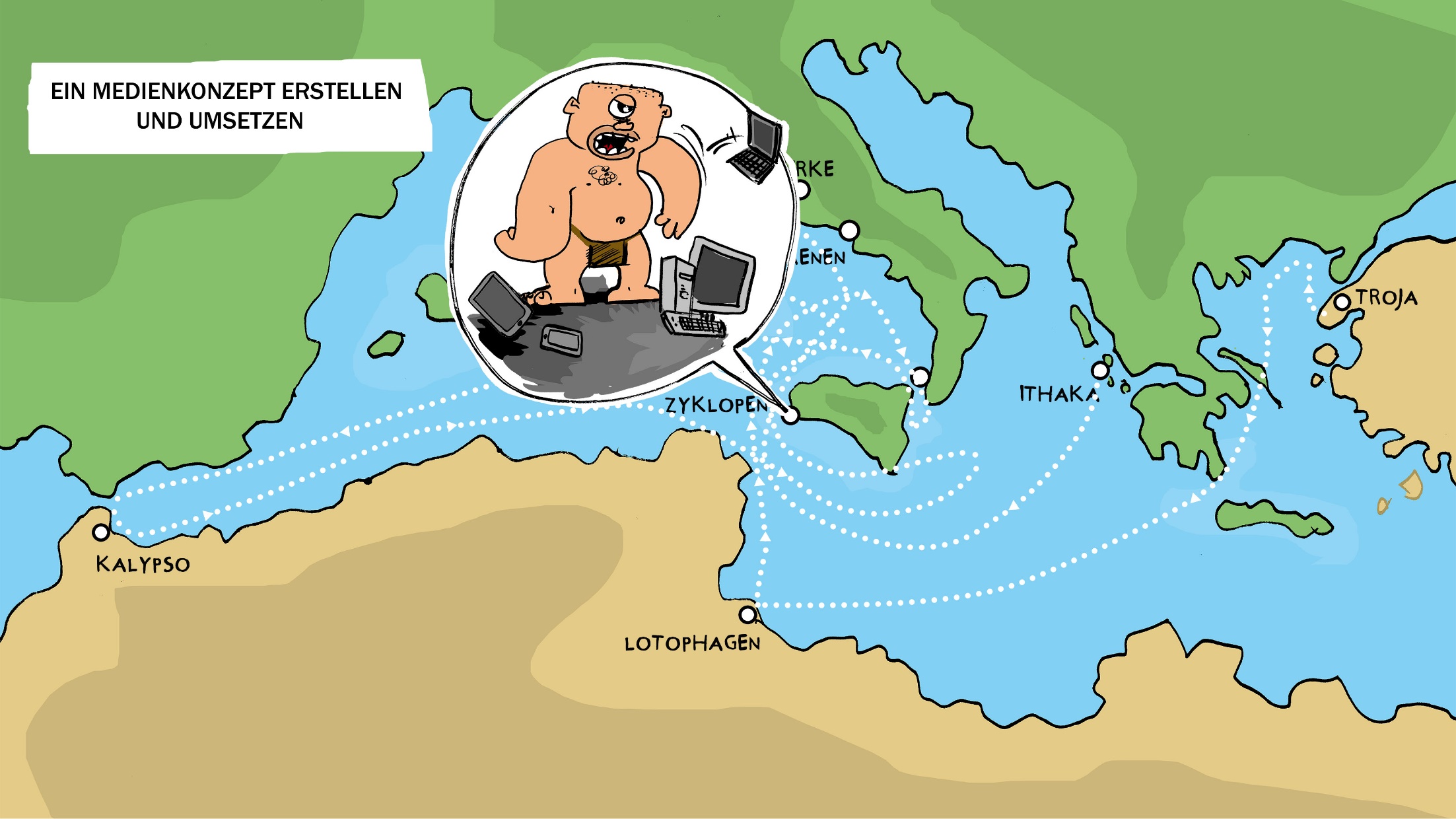 Odyssee
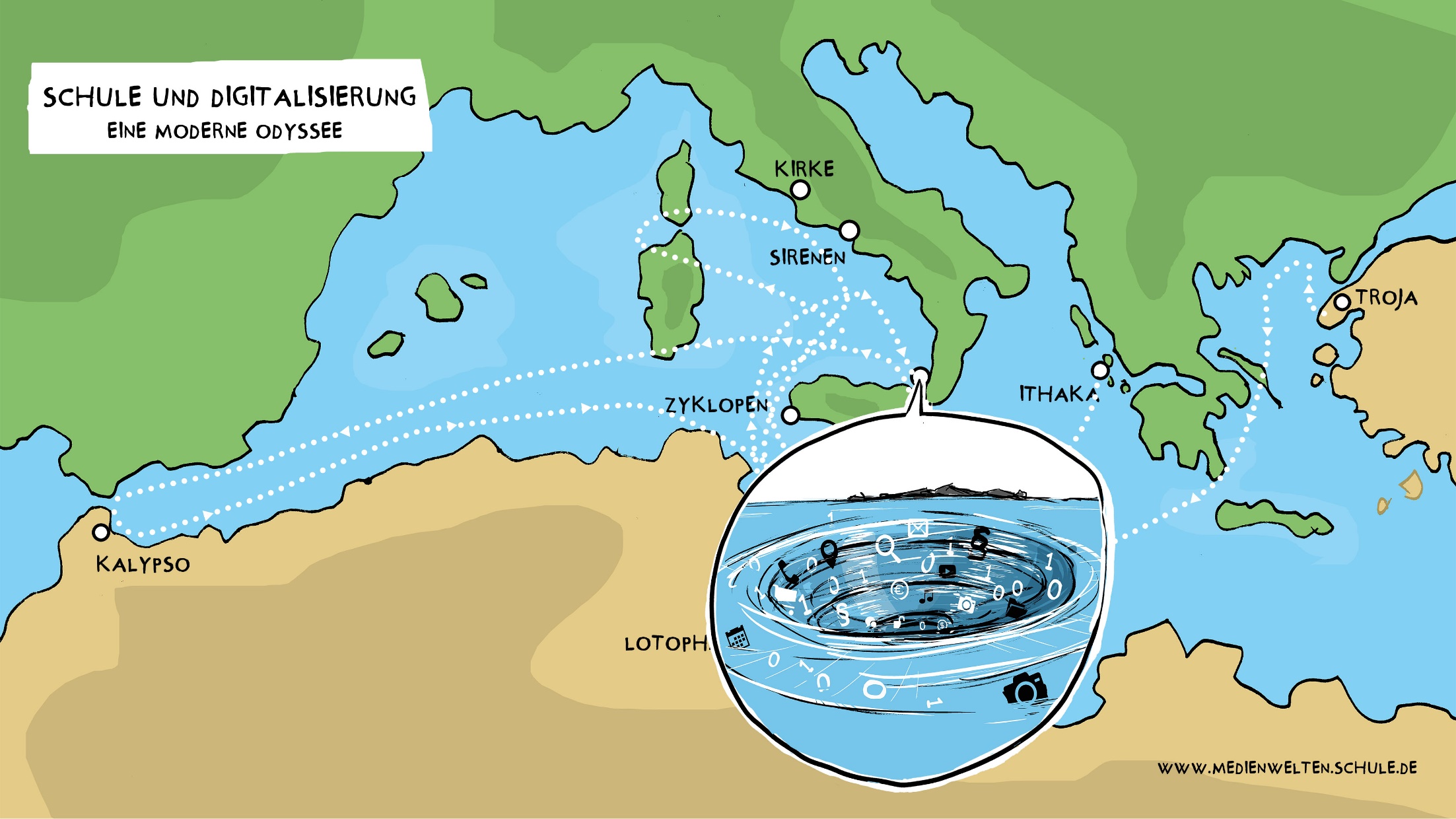 Odyssee
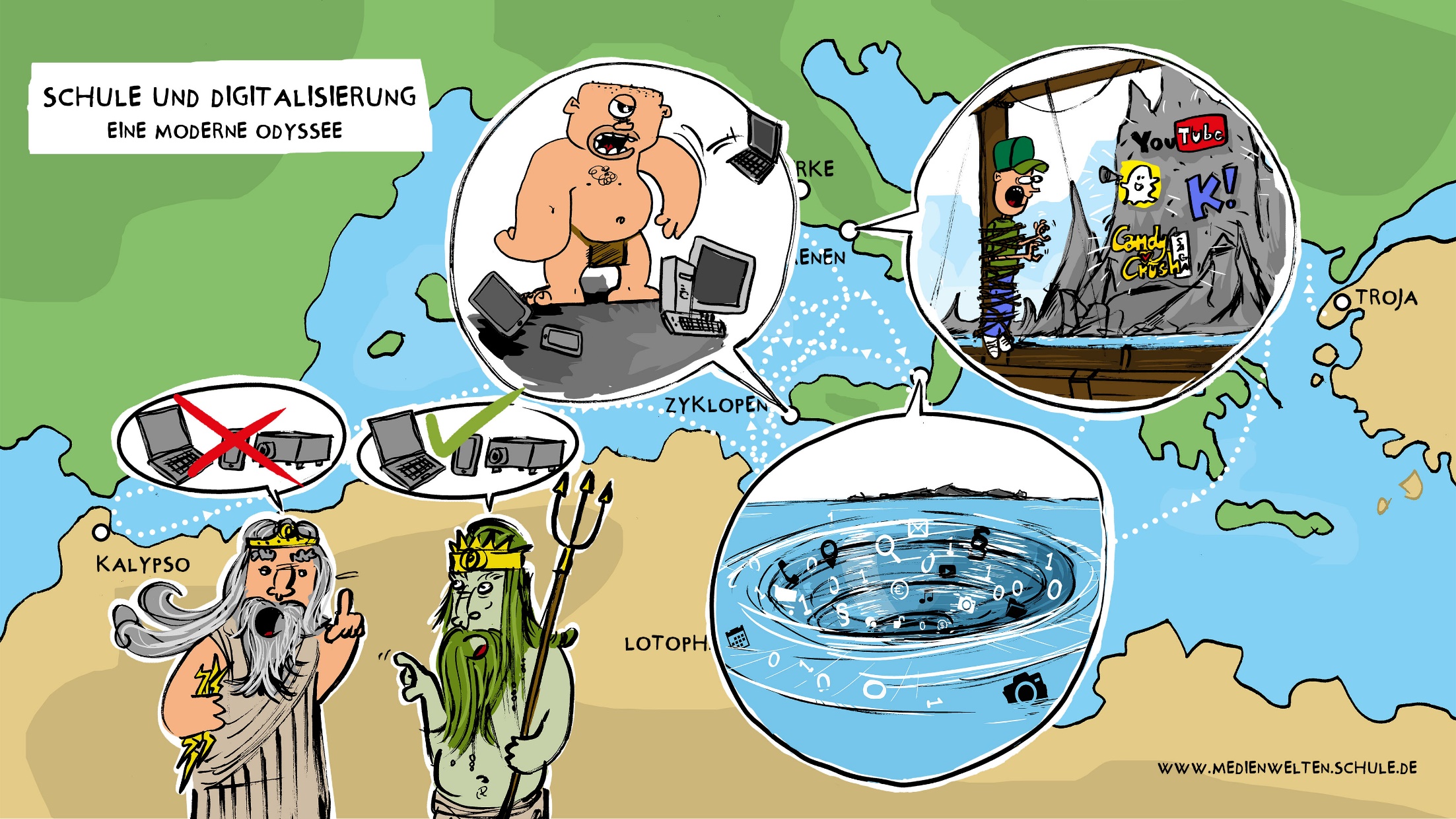 Medienkonzept – Schritt für Schritt
https://www.westermann.de/landing/medienbildung
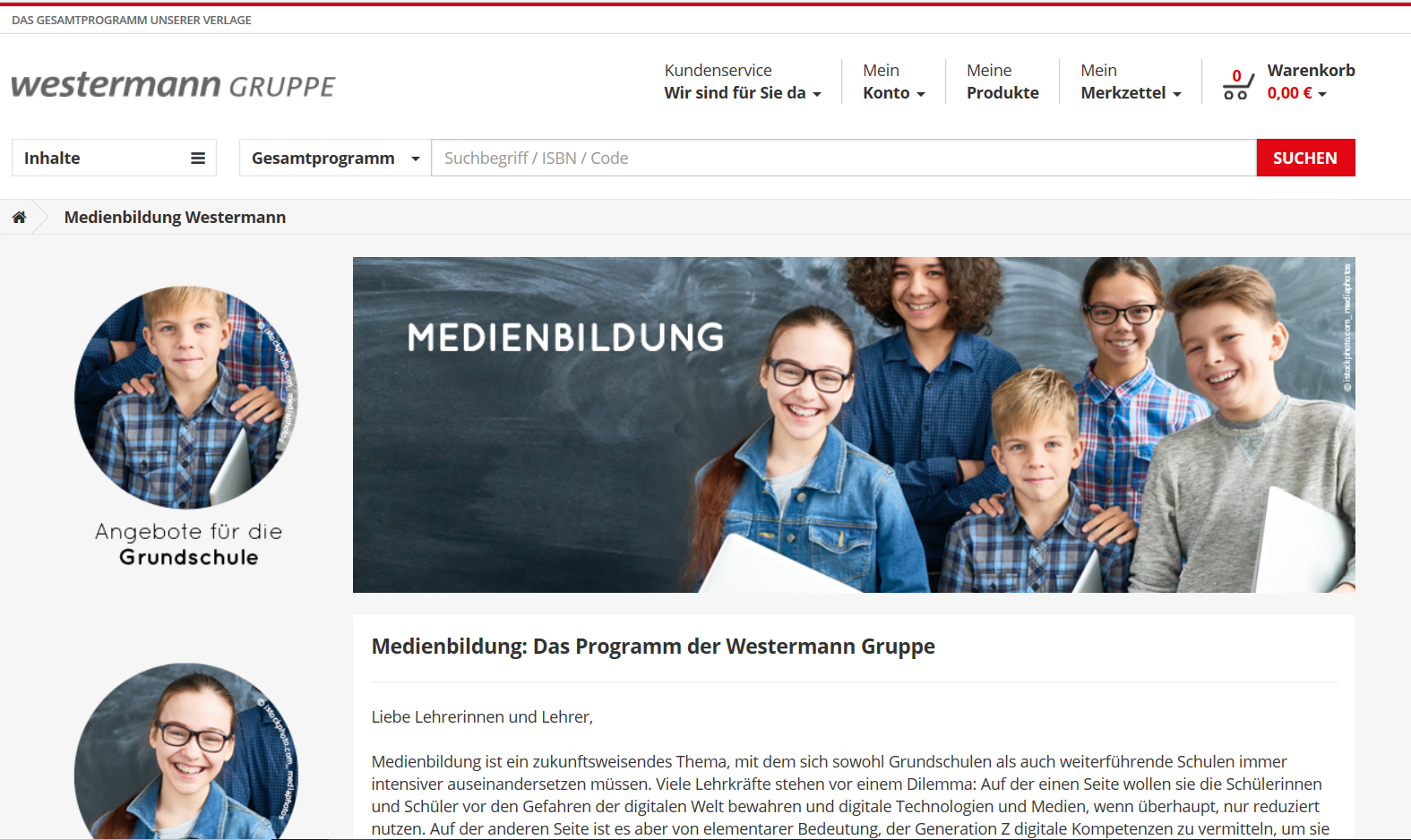 Medienkonzept – Schritt für Schritt
https://www.westermann.de/landing/medienbildung
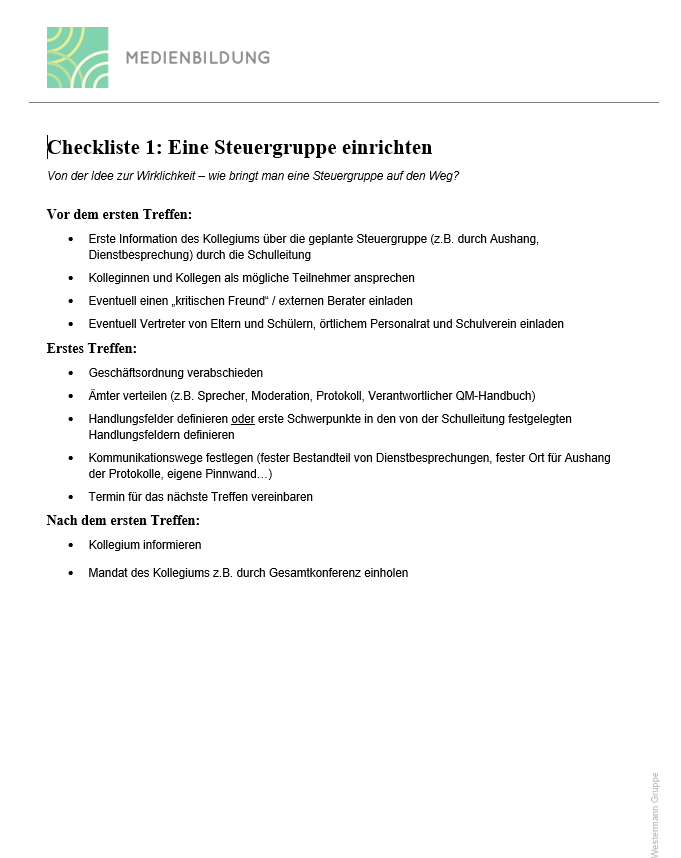 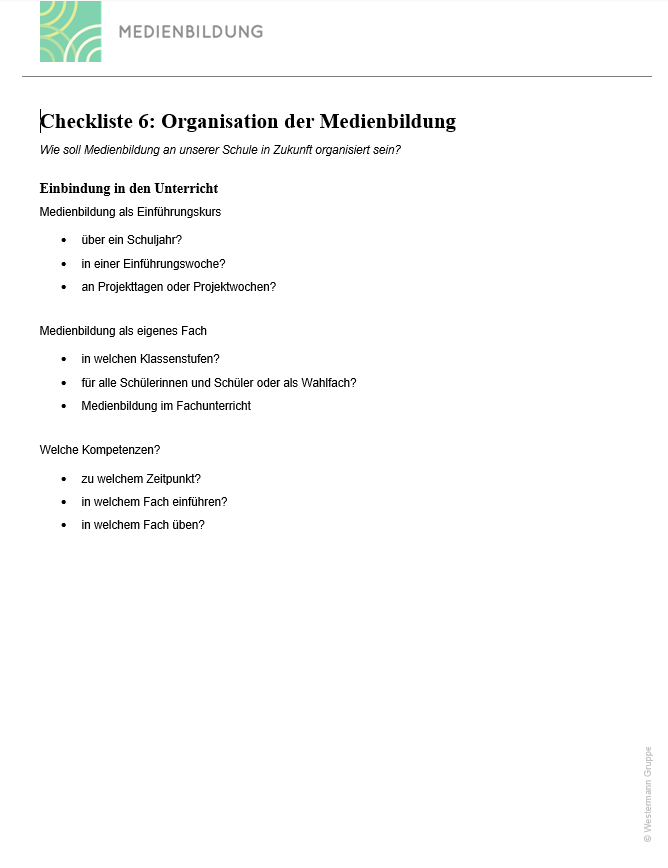 Medienkonzept – Schritt für Schritt
Eine Steuergruppe einrichten
Den Ist-Stand erheben
Ein Medienbildungskonzept erarbeiten
Medienkonzept – Schritt für Schritt
Die erforderliche Ausstattung festlegen
Ein Finanzierungskonzept erstellen
Kooperationen prüfen
Medienkonzept – Schritt für Schritt
Rahmenbedingungen der Mediennutzung definieren
Wartung organisieren
Ein Fortbildungskonzept erarbeiten
Medienkonzept – Schritt für Schritt
Erste Schritte umsetzen
Evaluierung und Weiterentwicklung
Kontakt
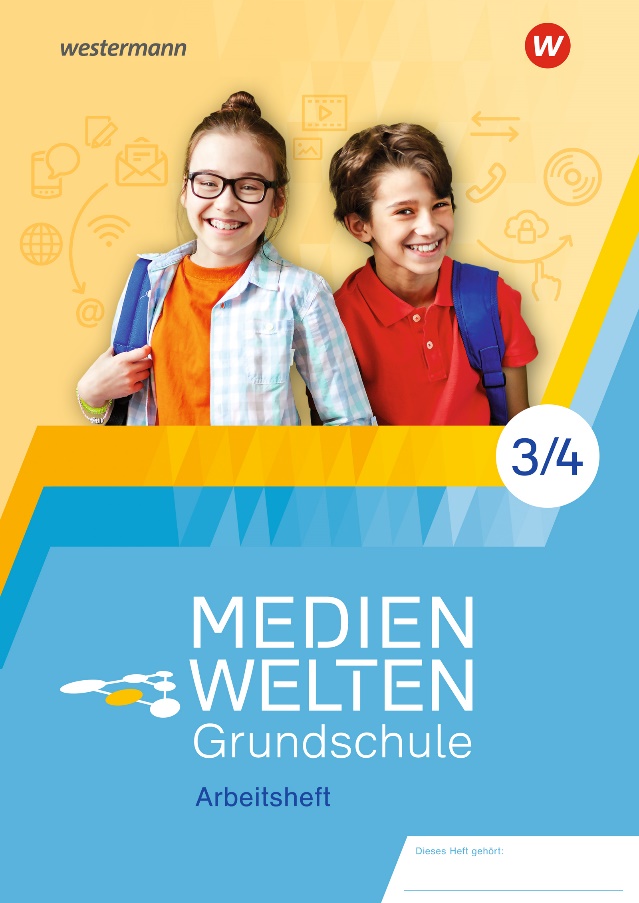 florian.nuxoll@gmx.net

www.medienwelten.schule
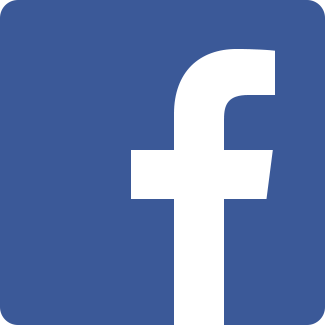 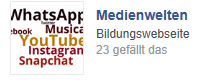 Odyssee
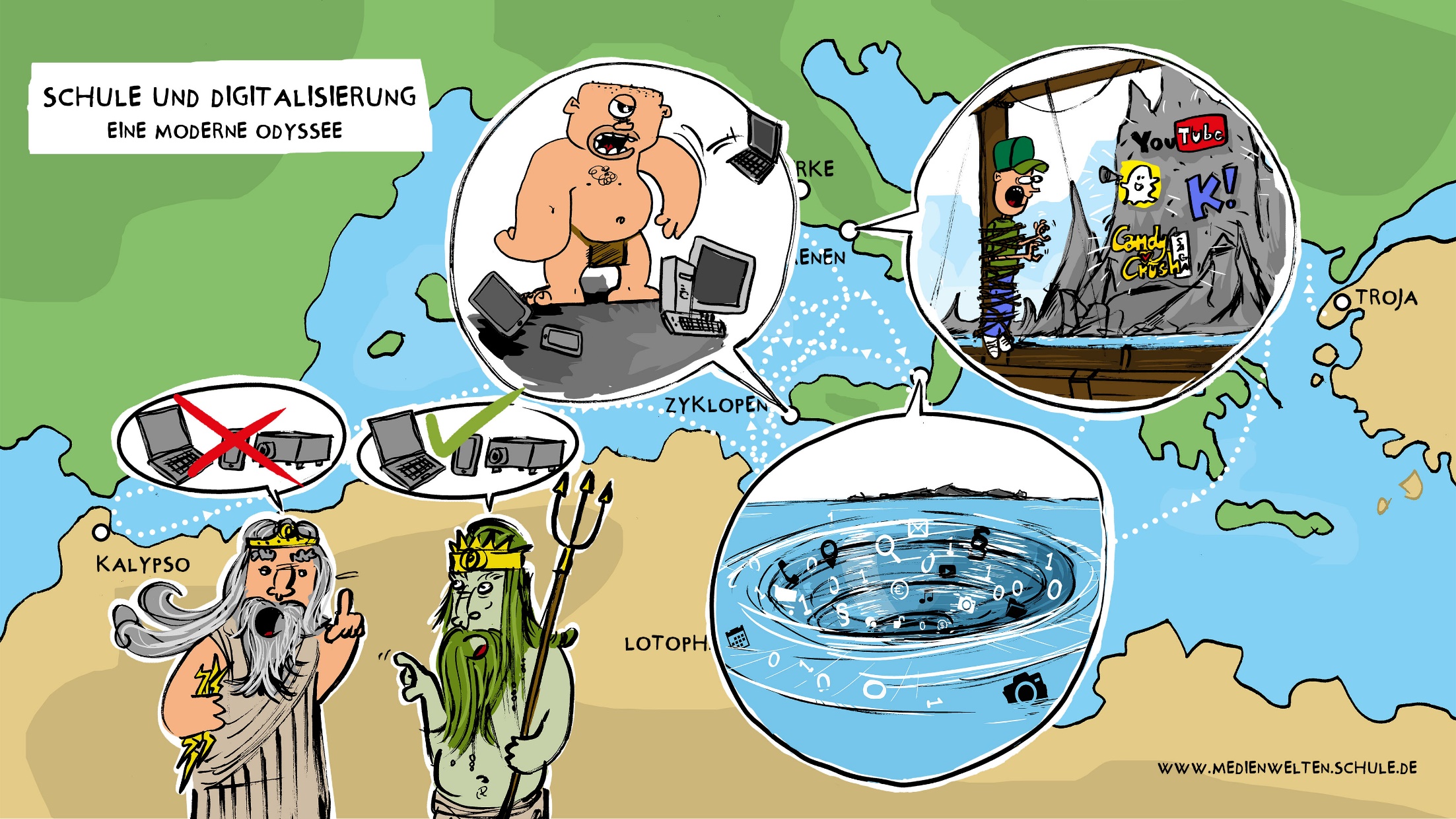